МБДОУ Лямбирский детский сад №3 комбинированного вида
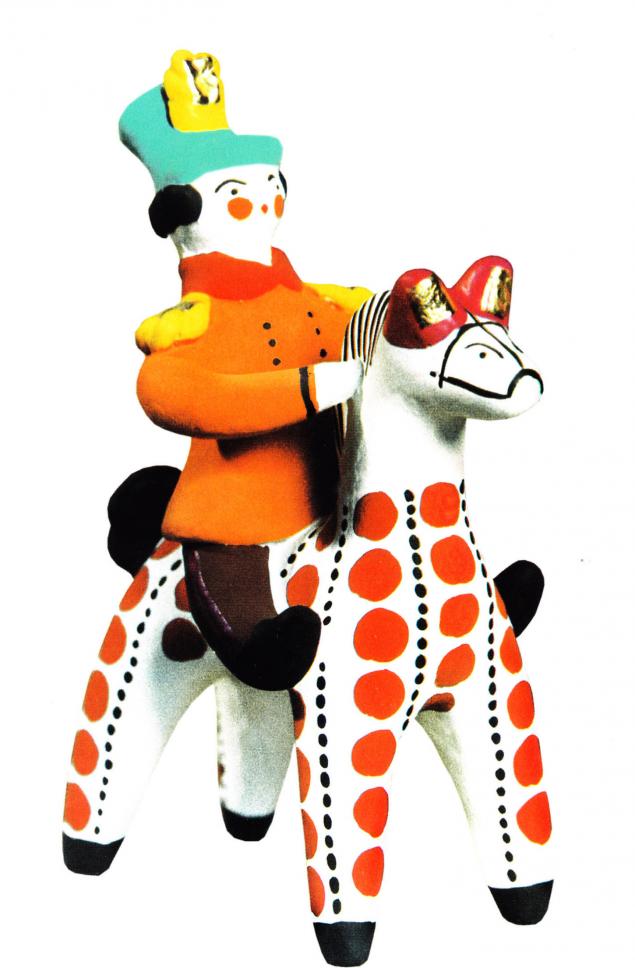 Образовательный проект 
«В мире дымковской игрушки»

Старшая группа
Подготовила:
воспитатель
Карабанова Н.А.
2015 г.
«Именно для культуры ребенка (а, следовательно для всей культуры общества, ибо от культуры детского возраста зависит все дальнейшее) важно, чтобы его окружал своеобразный мир - игрушечное царство»
А. Бенуа.
Проблема
Задачи
1
2
3
4
5
6
Задачи
7
8
9
10
11
Актуальность и новизна проекта
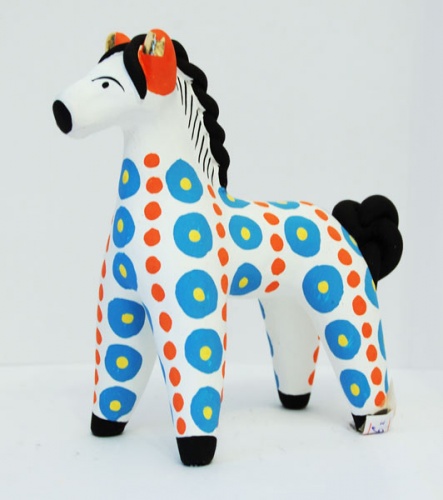 Методы и приемы
Объяснение, рассказы, беседы, разъяснение, устная инструкция, художественное слово, речевые игры.
 Рассматривание и описание детьми игрушек.
 Рассказ воспитателя об игрушках и её мастерах.
Рассматривание иллюстраций, альбомов, плакатов, книг, показ с проговариванием  действий, работа со схемами, базовыми формами, использование мультимедийных пособий
упражнения;
метод познавательных (дидактических) игр;
создание проблемной ситуации
МЕТОДЫ
для создания мотивации использовались игровые приёмы, проблемные ситуации, ролевые игры. 
для создания творческой атмосферы применялось художественное слово
Этапы реализации проекта
I этап – подготовительный
II этап – основной
III этап – заключительный
IV этап – презентационный
IV этап – презентационный
Самостоятельная деятельность учащихся
Индивидуальная деятельность:   
рассматривание поделок, альбомов, образцов, фотографий, иллюстраций
художественное творчество
Самостоятельная деятельность учащихся
Парная деятельность:
загадывание загадок
отгадывание ребусов
беседы
дидактические игры
Самостоятельная деятельность учащихся
Групповая деятельность:
разучивание  потешек, стихов, отгадывание загадок о народных промыслах;
проведение цикла тематических  занятий;
экскурсии в мини-музей детского сада;
досуги и развлечения;
проведение подвижных, дидактических игр, игр-драматизаций;
диагностика детей и  анализ результативности;
чтение художественной литературы;
театрализованная деятельность
сюжетно – ролевые игры.
Значимость результатов проекта
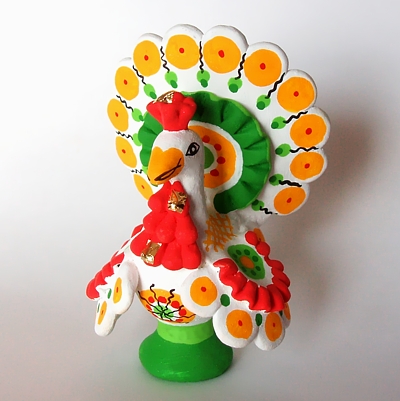 Значимость результатов проекта
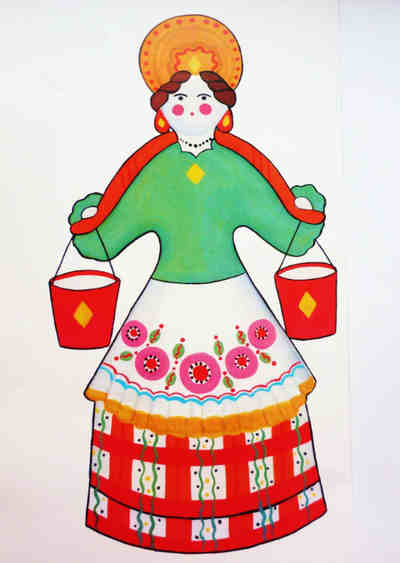 Значимость результатов проекта
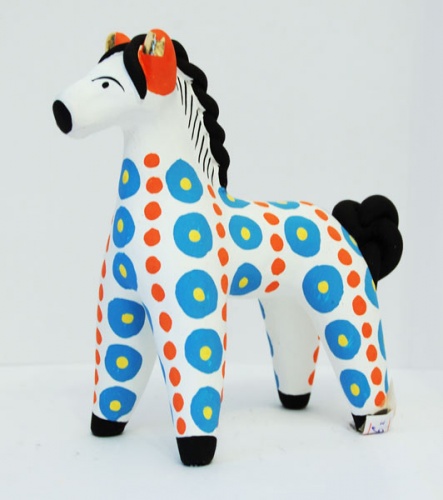 Спасибо за внимание!